Муниципальное бюджетное дошкольное образовательное учреждение детский сад «Оленёнок», п.Тазовский,
Занятие №2
Март
Старшая группа
«От носика до хвостика»
Составила: Емелова Ольга Николаевна,
Музыкальный руководитель
2021г.
Слушание музыки«Вальс» муз.С.Майкапар
Проиграть пьесу «звучащими жестами»
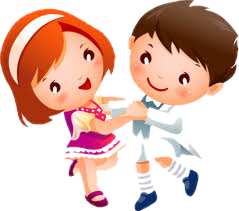 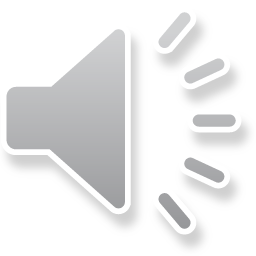 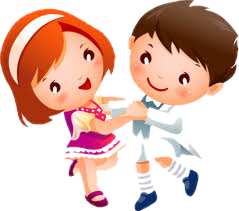 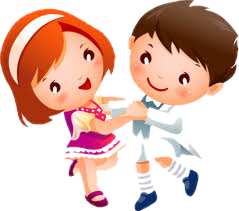 Пальчиковая гимнастика
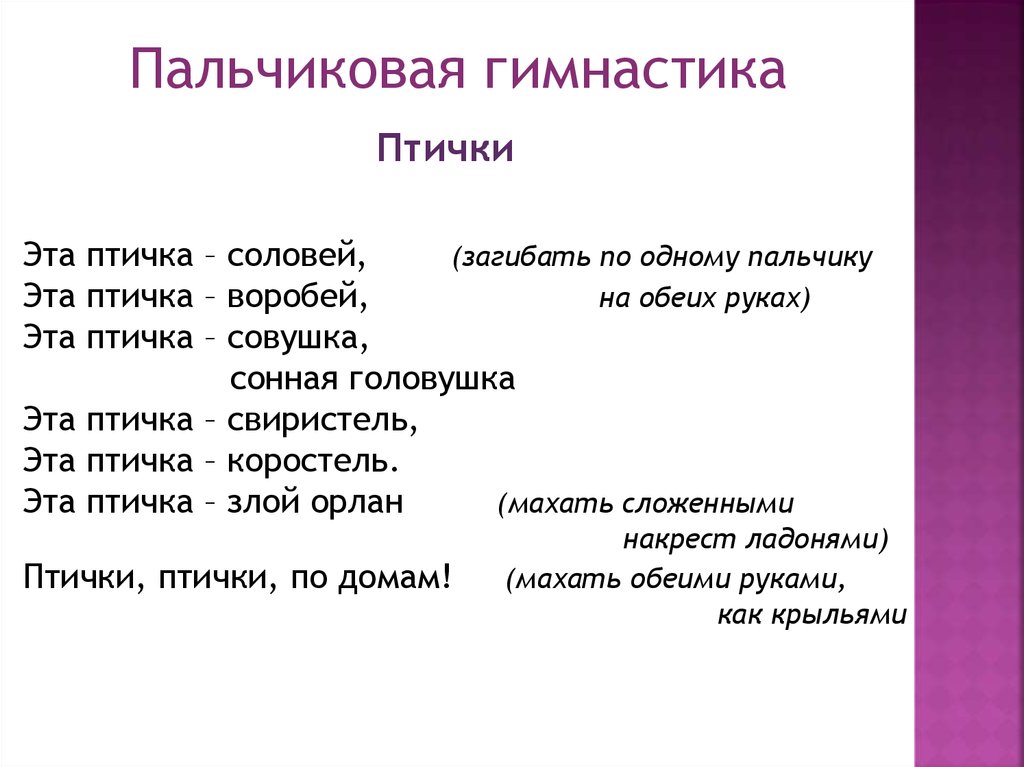 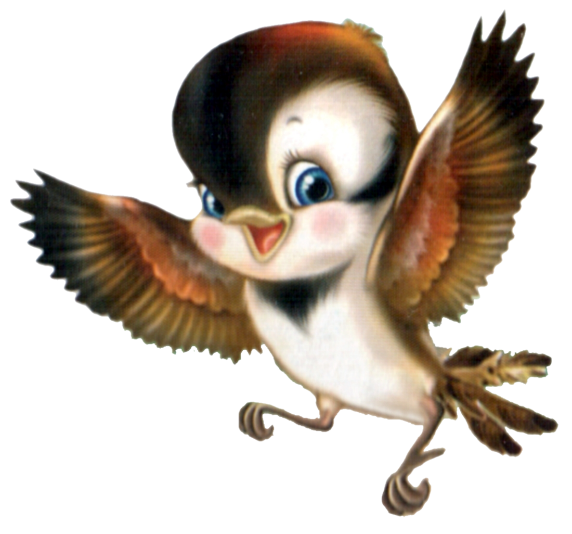 Пение «От носика до хвостика»
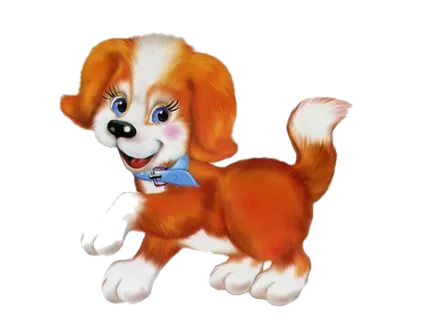 1. Гулял без зонтика щенок.Щенок под дождиком промокОт носика до хвостика.От хвостика до носика.Тяф-тяф, тяф-тяф!

2. Он стал белее молока,Кудряшки, словно облака,От носика до хвостика,От хвостика до носика.Тяф-тяф, тяф-тяф!

3. Щенку понравилась вода.Теперь он моется всегдаОт носика до хвостика,От хвостика до носика.Тяф-тяф, тяф-тяф!
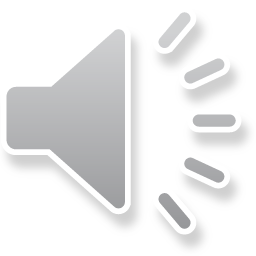 Музицирование
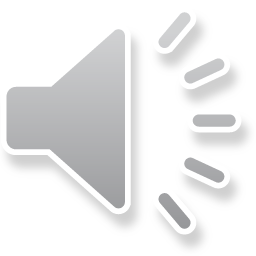 Игра-пляска«Пугало»выполнять движение согласно словам
Веселого музыкального настроения, юные артисты